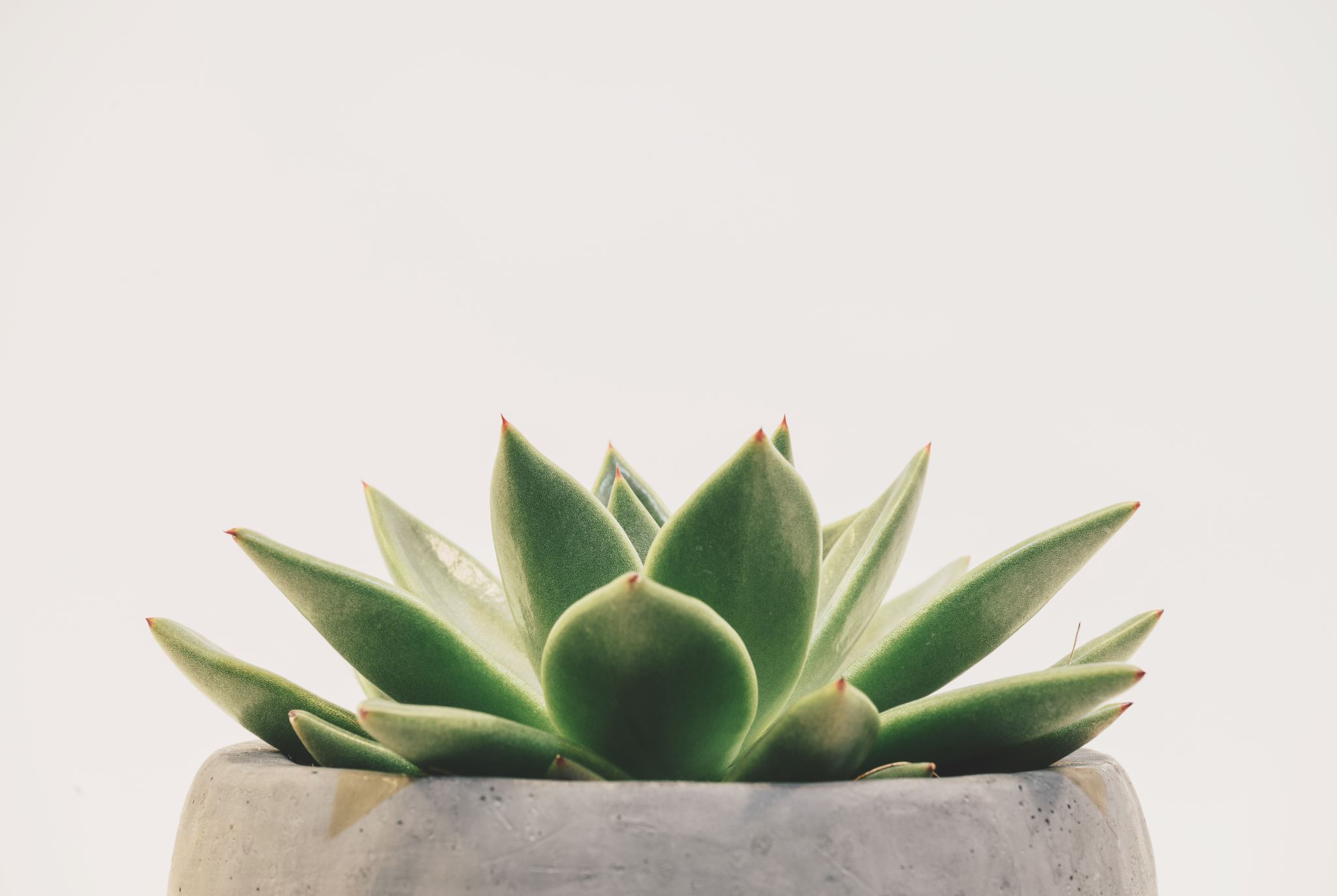 Ordet som skaper noe i oss.
4 Mye folk strømmet nå til fra byene omkring. Da en stor mengde hadde samlet seg om ham, fortalte han en lignelse:
    5 «En såmann gikk ut for å så kornet sitt. Og da han sådde, falt noe ved veien. Det ble tråkket ned, og fuglene under himmelen kom og spiste det opp. 6 Noe falt på steingrunn, og det visnet straks det kom opp, fordi det ikke fikk væte. 7 Noe falt blant tornebusker, og tornebuskene vokste opp sammen med det og kvalte det. 8 Men noe falt i god jord, og det vokste opp og bar frukt, hele hundre ganger det som ble sådd.» Da han hadde sagt dette, ropte han ut: «Den som har ører å høre med, hør!»
    9 Disiplene spurte ham hva denne lignelsen betydde. 10 Han svarte: «Dere er det gitt å kjenne Guds rikes hemmeligheter. Men de andre får det i lignelser, for at de skal
           se, men ikke se,
           og høre, men ikke forstå.
11 Dette er meningen med lignelsen: Såkornet er Guds ord. 12 De ved veien er de som hører det, men så kommer djevelen og tar ordet bort fra hjertet deres, for at de ikke skal tro og bli frelst. 13 De på steingrunn er de som tar imot ordet med glede når de hører det. Men de har ingen rot; de tror bare en tid, og når de blir satt på prøve, faller de fra. 14 Det som falt blant tornebusker, er de som nok hører ordet, men som på veien gjennom livet kveles av bekymringer, rikdom og nytelser så de ikke bærer fullmoden frukt. 15 Men det i den gode jorden, det er de som hører ordet og tar vare på det i et fint og godt hjerte, så de er utholdende og bærer frukt.
Den som har ører å høre med, hør!
Han strør ikke bare i god jord
1) Langs veien, 
2) steingrunnen, 
3) blant tornebuskene, 
4) i den gode jorden.
Hvor er jeg?
Men Gud er rik på barmhjertighet. Fordi han elsket oss med så stor en kjærlighet, gjorde han oss levende med Kristus, vi som var døde på grunn av våre misgjerninger. Av nåde er dere frelst. I Kristus Jesus har han reist oss opp fra døden sammen med ham og satt oss i himmelen med ham. Slik ville han i de kommende tider vise hvor overstrømmende rik han er på nåde, og hvor god han er mot oss i Kristus Jesus. For av nåde er dere frelst, ved tro. Det er ikke deres eget verk, men Guds gave. Det hviler ikke på gjerninger, for at ingen skal skryte av seg selv. For vi er hans verk, skapt i Kristus Jesus til gode gjerninger, som Gud på forhånd har lagt ferdige for at vi skulle vandre i dem.
C. S. Lewis
Gud kommer inn og bygger dette huset om. Til å begynne med forstår du kanskje hva han gjør. Han setter i stand avløpet, Han stopper hull i taket, og så videre. Du vet at alt dette trengs og derfor blir du ikke forbauset. Men snart begynner han å banke rundt omkring i huset på en måte som gjør fryktelig vondt, og som du ikke skjønner meningen med. Hva i all verden er det han vil? Forklaringen er at han er i ferd med å bygge et helt annet hus enn det du hadde tenkt deg. Han fører opp en ny fløy her, legger et nytt gulv der. Reiser et tårn og lager gårdsplasser. Du trodde at du skulle bli til et pent lite hus, men han bygger et slott! Han akter å komme å og bo i det selv.
C. S. Lewis
Elsk noe, og ditt hjerte vil sikkert bli skadet og muligens ødelagt. Hvis du vil være sikker på å holde hjerte intakt, må du ikke gi ditt hjerte til noen, ikke engang til et dyr. Pakk det forsiktig rundt med hobbyer og lite luksus; unngå alle forstyrrelser; Lås det inn i en kiste eller kasse av din egoisme. Men i den kisten - trygg, mørk, følelsesløst, luftløs – vil hjertet forandre seg. Det vil ikke bli ødelagt; det vil bli ubrutt, ugjennomtrengelig og ureddelig. Alternativet til tragedien av å elske, eller i det minste til risikoen for tragedie, er fordømmelse.
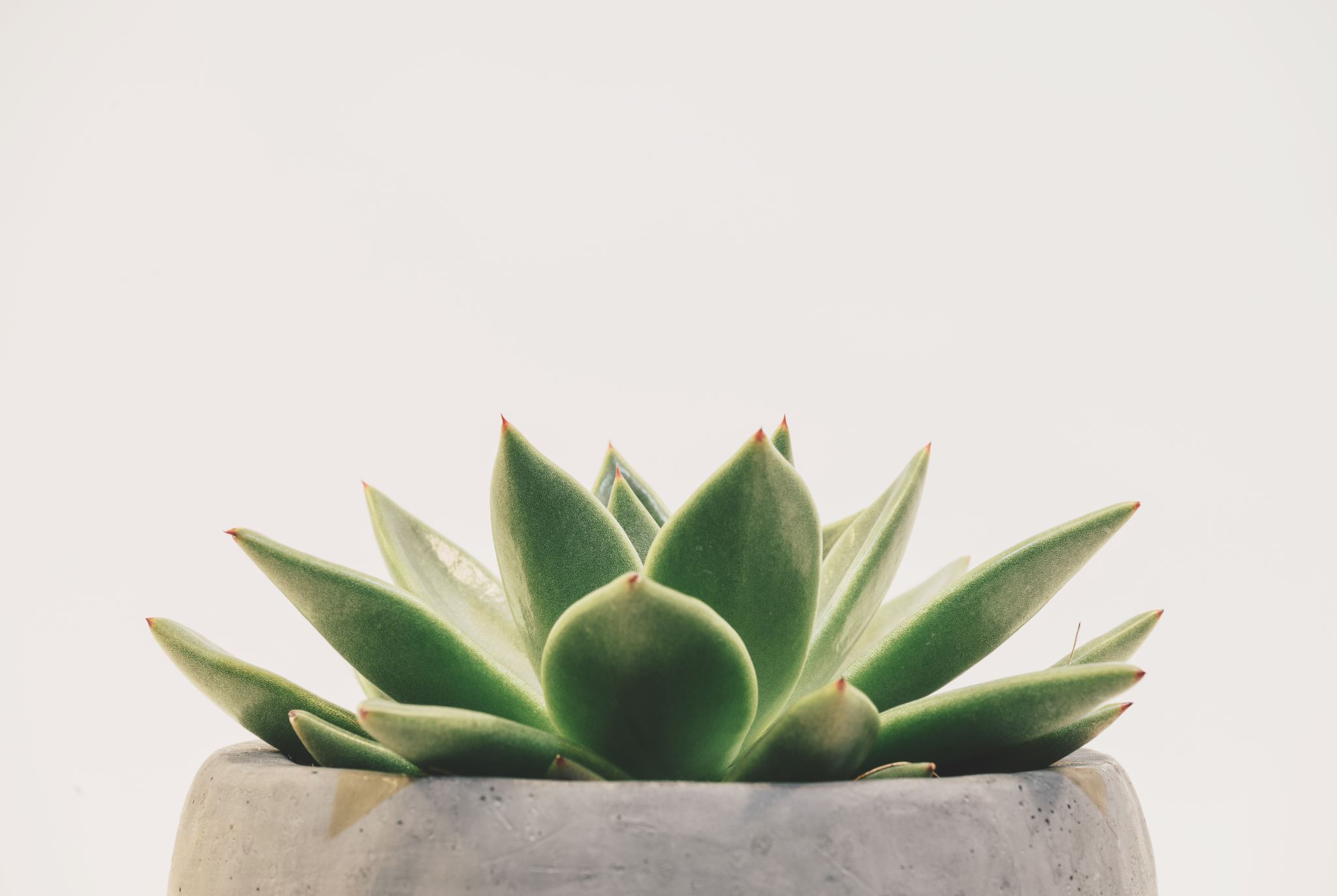 Ordet som skaper noe i oss.